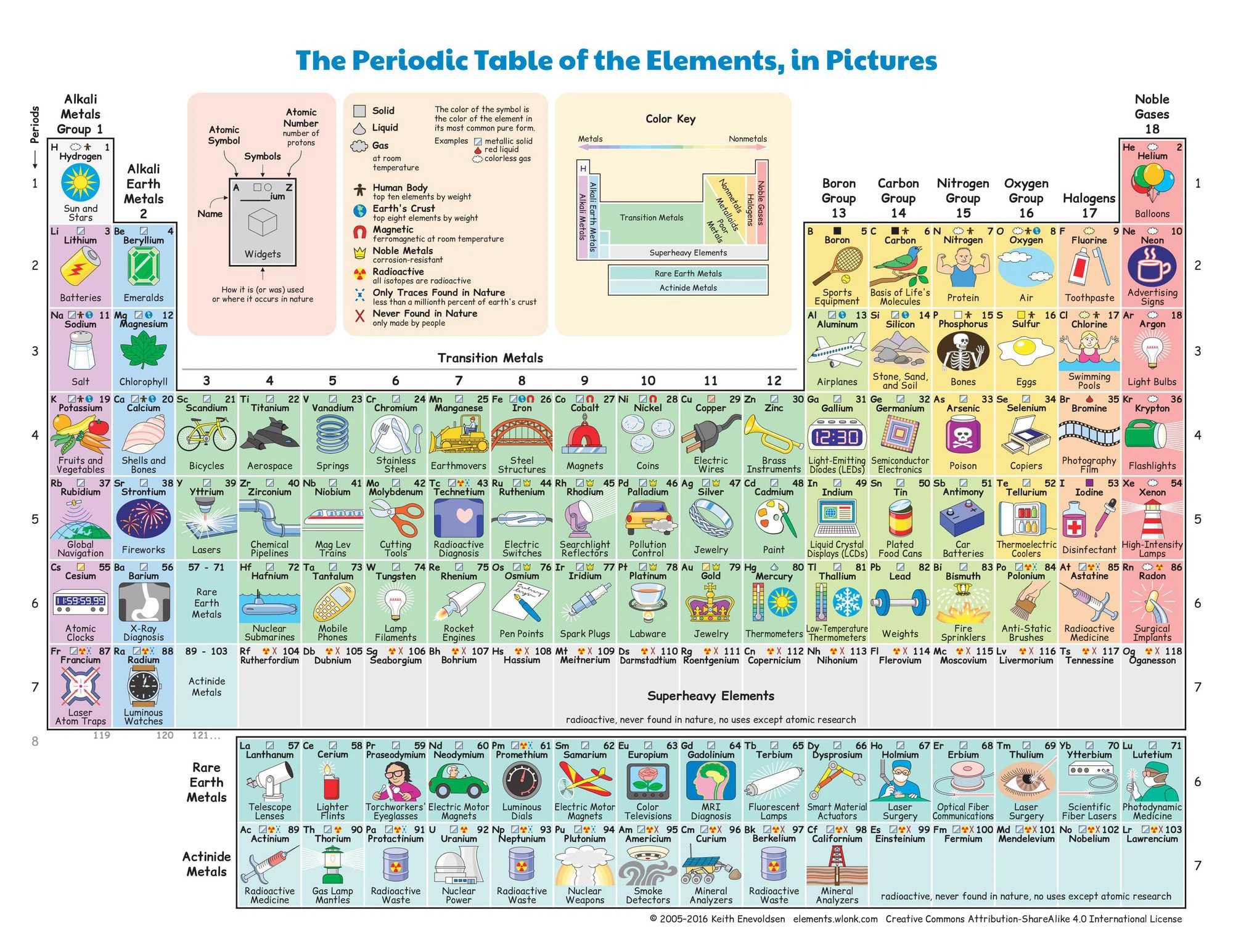 SỰ BIẾN ĐỔI TUẦN HOÀN CẤU HÌNH ELECTRON NGUYÊN TỬ CỦA CÁC NGUYÊN TỐ HÓA HỌC
NỘI DUNG BÀI HỌC
2
1
SỰ BIẾN ĐỔI TUẦN HOÀN CẤU HÌNH ELECTRON NGUYÊN TỬ CỦA CÁC NGUYÊN TỐ
CẤU HÌNH ELECTRON NGUYÊN TỬ CỦA CÁC NGUYÊN TỐ NHÓM A
I
SỰ BIẾN ĐỔI TUẦN HOÀN CẤU HÌNH ELECTRON NGUYÊN TỬ CỦA CÁC NGUYÊN TỐ
2
Nhóm
Chu kì
IA
IIA
IIIA
IVA
VA
VIA
VIIA
VIIIA
1
H
1s1
He
1s2
2
Li
2s1
Be
2s2
B
2s22p1
C
2s22p2
N
2s22p3
O
2s22p4
F
2s22p5
Ne
2s22p6
3
Na
3s1
Mg
3s2
Al
3s23p1
Si
3s23p2
P
3s23p3
S
3s23p4
Cl
3s23p5
Ar
3s23p6
4
K
4s1
Ca
4s2
Ga
4s24p1
Ge
4s24p2
As
4s24p3
Se
4s24p4
Br
4s24p5
Kr
4s24p6
5
Rb
5s1
Sr
5s2
In
5s25p1
Sn
5s25p2
Sb
5s25p3
Te
5s25p4
I
5s25p5
Xe
5s25p6
6
Cs
6s1
Ba
6s2
Tl
6s26p1
Pb
6s26p2
Bi
6s26p3
Po
6s26p4
At
6s26p5
Rn
6s26p6
7
Fr
7s1
Ra
7s2
CK 3
CK 2
Na
3s1
Li
2s1
Li
2s1
Mg
3s2
Be
2s2
Be
2s2
Al
3s23p1
B
2s22p1
B
2s22p1
Si
3s23p2
C
2s22p2
C
2s22p2
P
3s23p3
N
2s22p3
S
3s23p4
O
2s22p4
Cl
3s23p5
F
2s22p5
Ar
3s23p6
Ne
2s22p6
Số e lớp ngoài cùng của nguyên tử các nguyên tố tăng lần lượt từ 1 đến 8
NHẬN XÉT
Đầu chu kì là nguyên tố có cấu hình e lớp ngoài  cùng là: ns1
Kết thúc chu kì là nguyên tố có cấu hình e lớp ngoài cùng là: ns2np6 (trừ chu kì 1)
Nhóm
Chu kì
IA
IIA
IIIA
IVA
VA
VIA
VIIA
VIIIA
1
H
1s1
He
1s2
2
Li
2s1
Be
2s2
B
2s22p1
C
2s22p2
N
2s22p3
O
2s22p4
F
2s22p5
Ne
2s22p6
3
Na
3s1
Mg
3s2
Al
3s23p1
Si
3s23p2
P
3s23p3
S
3s23p4
Cl
3s23p5
Ar
3s23p6
4
K
4s1
Ca
4s2
Ga
4s24p1
Ge
4s24p2
As
4s24p3
Se
4s24p4
Br
4s24p5
Kr
4s24p6
5
Rb
5s1
Sr
5s2
In
5s25p1
Sn
5s25p2
Sb
5s25p3
Te
5s25p4
I
5s25p5
Xe
5s25p6
6
Cs
6s1
Ba
6s2
Tl
6s26p1
Pb
6s26p2
Bi
6s26p3
Po
6s26p4
At
6s26p5
Rn
6s26p6
7
Fr
7s1
Ra
7s2
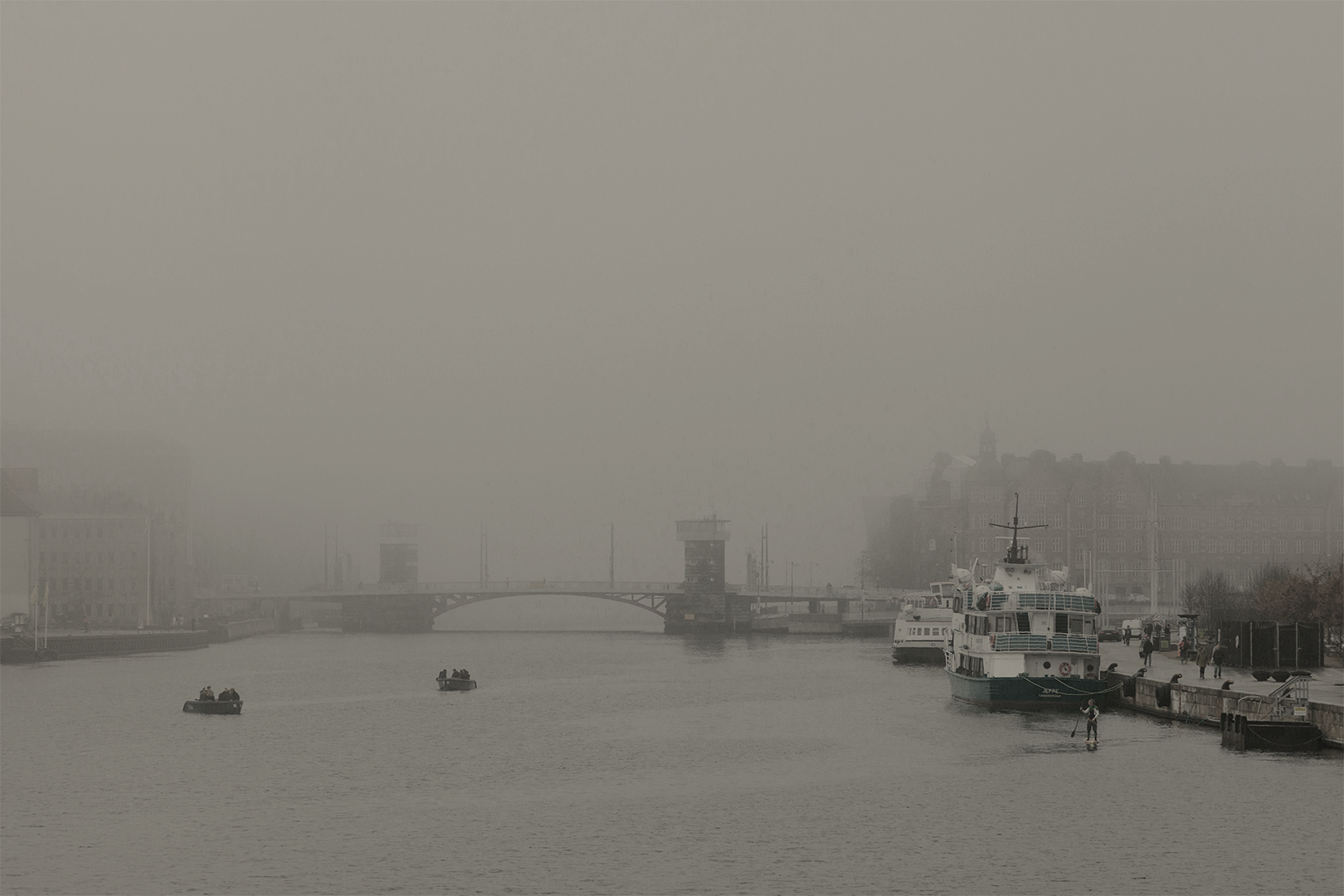 IA
H
1s1
Li
2s1
Na
3s1
K
4s1
Rb
5s1
Cs
6s1
Fr
7s1
NHẬN XÉT
Cấu hình e lớp ngoài cùng của nguyên tử các nguyên tố trong cùng một nhóm A được lặp đi lặp lại sau mỗi chu kì, ta nói: chúng biến đổi một cách tuần hoàn.
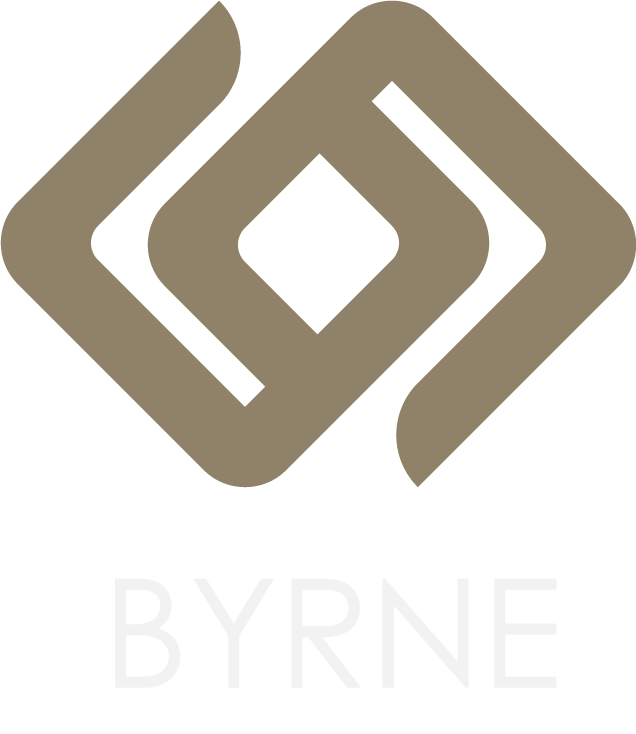 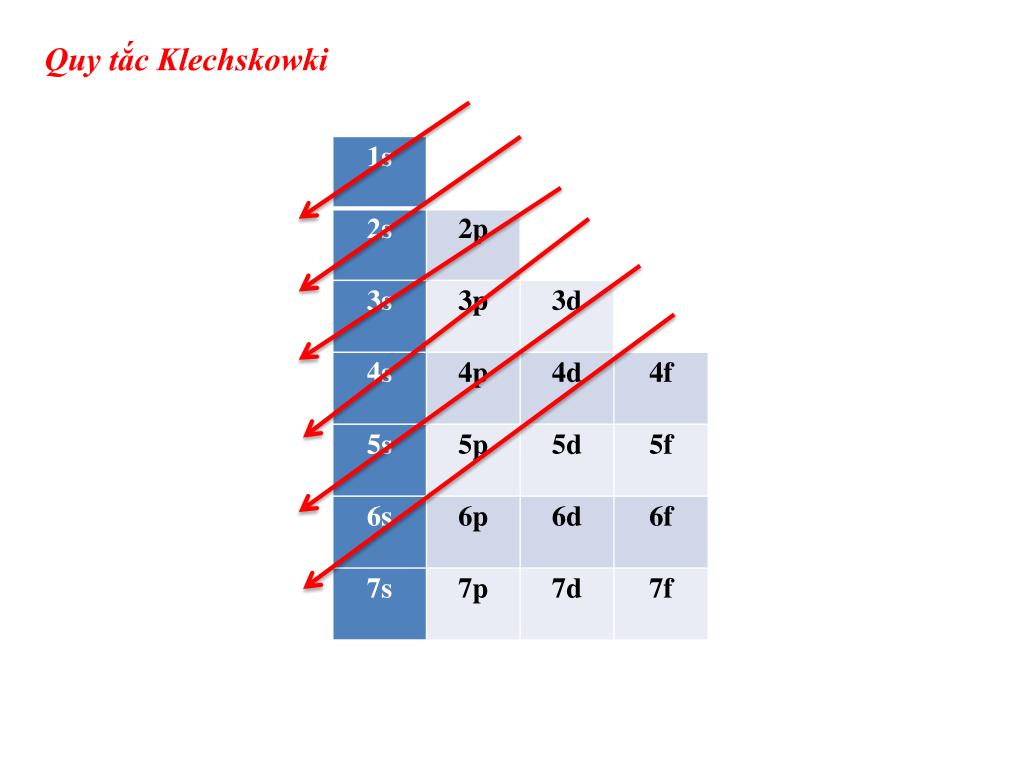 KẾT LUẬN
Sự biến đổi tuần hoàn về cấu hình electron lớp ngoài cùng của nguyên tử các nguyên tố khi điện tích hạt nhân tăng dần chính là nguyên nhân của sự biến đổi tuần hoàn tính chất của các nguyên tố.
CẤU HÌNH ELECTRON NGUYÊN TỬ CỦA CÁC NGUYÊN TỐ NHÓM A
II
1
Cấu hình electron lớp ngoài cùng của nguyên tử các nguyên tố nhóm A.
Nguyên tử các nguyên tố trong cùng một nhóm A có cùng số e lớp ngoài  cùng. Chính sự giống nhau về cấu hình e lớp ngoài cùng của nguyên tử là nguyên nhân của sự giống nhau về tính chất hoá học của các nguyên tố trong cùng một nhóm A
STT của nhóm A = số e ở lớp ngoài cùng = số e hóa trị
Các nguyên tố thuộc nhóm IA, IIA là các nguyên tố s, các e hóa trị là các electron s. Các nguyên tố thuộc sáu nhóm A còn lại là các nguyên tố p, các e hóa trị là các electron s và p (trừ He)
2
Một số nhóm A tiêu biểu trong bảng tuần hoàn các nguyên tố hóa học
Gồm các nguyên tố
He, Ne, Ar, Kr, Xe, Rn
NHÓMVIIIA(KHÍ HIẾM)
ns2np6 (có 8e lớp ngoài cùng) 
 CHe bền vững
CHe lớp ngoài cùng (trừ He):
Không tham gia các phản ứng hóa học
khí và phân tử gồm một nguyên tử.
Hóa trị: 1(duy nhất)
Tính chất hóa học
là kim loại điển hình:
Tác dụng với:  
O2; H2O (t0 thường); phi kim
Khuynh hướng
nhường 1e 
để đạt CHe 
bền vững của 
khí hiếm
NHÓM IA (KIM LOẠI KIỀM)
Mercury is the closest planet to the Sun and the smallest one in the Solar System—it’s only a bit larger than our Moon. The planet’s name has nothing to do with the liquid metal, since it was named after the Roman messenger god, Mercury
Gồm các nguyên tố
ns1
Li, Na, K, Rb, Cs 
( Fr - nguyên tố phóng xạ)
CHe lớp ngoài  cùng
NHÓM VIIA (HALOGEN)
F, Cl, Br, I (At - nguyên tố phóng xạ)
ns2np5       (có 7 e ở lớp ngoài cùng)
nhận thêm 1e để đạt CHe bền vững của khí hiếm
hóa trị 1
Phân tử gồm 2 nguyên tử: F2, Cl2, Br2, I2
là phi kim điển hình: T/d với kim loại;  H2; ….
NHÓM VIIA (HALOGEN)
Cấu tạo Phân tử gồm 2 nguyên tử: F2, Cl2, Br2, I2
Gồm cácnguyên tố
là phi kim điển hình: 
T/d với kim loại;  H2; ….
F, Cl, Br, I 
(At - nguyên tố phóng xạ)
Khuynh hướng
Hóa trị với kim loại: 1
CHenc: ns2np5 
nhận thêm 1e để đạt 
CHe bền vữngcủa khí hiếm